Operating Your Senate:  Governing Documents and Robert’s Rules of Order
Randy Beach, South Representative
John Freitas, Treasurer
Faculty Leadership Institute
June 9-11, 2016
riverside
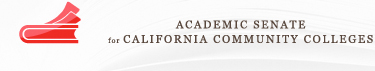 Topics to be covered today
Senate governing documents – constitution and bylaws


Robert’s Rules of Order – why we use them and some basics
Constitution
Provides the basic structure and authority of your senate

Should include at a minimum:
The purpose of the senate and source of authority
The elected officers of the senate with basic duties
The basic organization of the senate
Process for amending (normally 2/3 vote of the faculty votes cast)
Basic provisions for election (frequency, when held)
Parliamentary authority used (e.g. Robert’s Rules of Order)
Constitution
Should not include operational details, such as:
Committee structure and membership
Election procedures 
Filling vacancies
Meeting times and dates
How to suspend bylaws (Grrr!)

These are more appropriate for bylaws
Bylaws
Provide the operational structure of the senate consistent with the provisions of the constitution

Approved and amended by 2/3 vote of the senate, not the faculty at large

Cannot supersede the constitution!!!
Bylaws
Should include at a minimum:
Executive committee membership
Committee names, membership, and process for selecting chairs and membership of committees 
Duties of officers and committee chairs
Election procedures and filling of vacancies
Process for amending bylaws
Process for suspension…should be very rare and require 2/3 vote!
Other?
Board/Administration Role in Senate Constitutions and Bylaws
None!

Title 5, section 53202:
(c) The governing board of a district shall recognize the academic senate and authorize the faculty to:

Fix and amend by vote of the full-time faculty the composition, structure, and procedures of the academic senate.

Provide for the selection, in accordance with accepted democratic election procedures, the members of the academic senate.
Keep Governing Documents Current
Review constitution and bylaws on a regular basis, e.g. every 2 years, 6 years, or whatever is reasonable for your senate.

Questions to ask during a review include:
Is there anything irrelevant or out of date?
Do constitution and bylaws reflect actual practice, and if not, what should be changed?
Do they reflect the operational needs of the senate?
Are they unnecessarily restrictive?
Do they promote effective, inclusive, equitable, and collegial governance?
Other questions?
Brown Act?
Senates are required to adhere to the Ralph M. Brown Act for public meetings.

“All meetings of a legislative body of a local agency shall be open and public, and all persons shall be permitted to attend any meeting of the legislative body of a local agency...” Section 54953(a)

Brown Act doesn’t require parliamentary procedure, but it helps to use it.
Here’s Robert!
Why Should You Use Robert’s Rules?
A. They provide a form of protection

B. Rules result in better meetings with better input

C. Consistent meeting formats create a fair, collegial playing field for everyone in the meeting

D. They are effective at enabling all sides to speak during angst-ridden, emotion-driven debate leading to better results.

E. All of the above.
[Speaker Notes: Answer E is correct]
Things to Remember
Large bodies - chair should preside with impartiality 
Facilitates the meeting
Avoid making motions and engaging in debate
Should vote only to break a tie (pass a motion) or make a tie (kill a motion)

Standard rules can be modified
e.g. define a quorum differently, rescinding a previously adopted motion

The rules are not the goal they are the means to ensuring effective and collegial meetings.
Some sample documents on doing motions with Robert’s Rules of Order
Making a motion
National PTA’s Robert’s Rules of Order—The Basics